שָׁלוֹם וּבְרוּכִים הַבָּאִים!
הַיּוֹם אֲנַחְנוּ נִלְמָד אֶת הַסִּפּוּר...
תֵּכֶף תְּגַלּוּ!
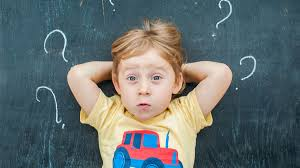 יסמין עליאן
לִפְנֵי שֶׁנְּגַלֶּה אֶת שֵׁם הַסִּפּוּר!
אֵיךְ כּוֹתְבִים בְּתוֹךְ הַמְּרֻבָּע?

1-לַחֲצוּ עַל הַכַּפְתּוֹר הַיְּמָנִי בָּעַכְבָּר וְאָז תִּרְאוּ אֶת הָרְשִׁימָה הַזֹּאת.














2- לִבְחֹר ב (ערוך טֶקְסְט).
נַסּוּ לִכְתֹּב בְּתוֹךְ הַמְּרֻבָּע מָה הִיא בְּעָיָה?
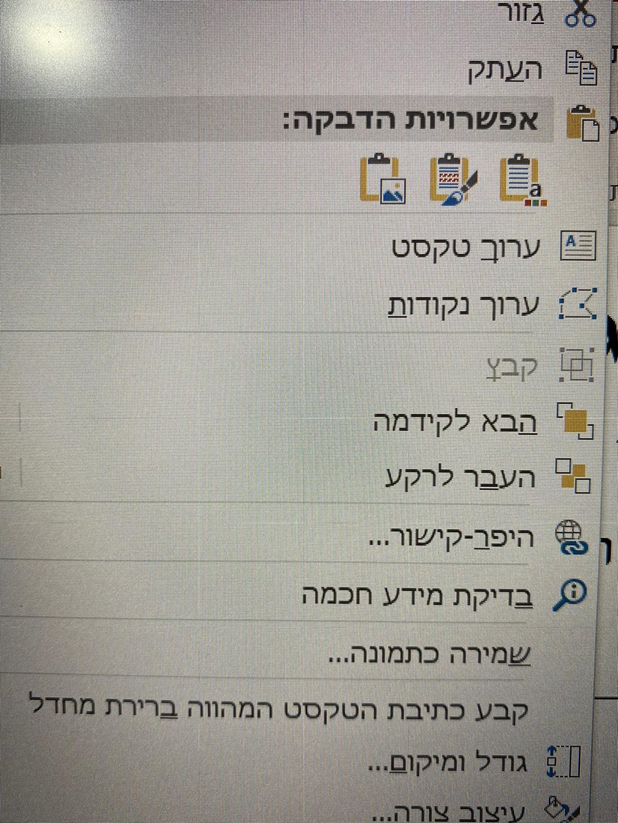 עַכְשָׁיו! נַסּוּ לִזְכֹּר מָתַי בְּפַעַם הָאַחֲרוֹנָה נוֹצְרָה לָכֶם בְּעָיָה?אֵיךְ פְּתַרְתֶּם אֶת הַבְּעָיָה? תִּכְתְּבוּ את התשובה בשקופית הבא
בְּעֶזְרַת הַגַּלְגַּל שֶׁנִּמְצָא מוּלְכֶם 
תְּנַסּוּ לִזְכֹּר אֵיךְ פְּתַרְתֶּם אֶת הַבְּעָיָה?
**אֶפְשָׁר גַּם לִכְתֹּב פִּתְרוֹנוֹת מְשַׁלְכֶם
הפתרון
הבעיה
סוֹף סוֹף אֲנַחְנוּ עַכְשָׁיו נְגַלֶּה אֵיזֶה סִפּוּר נִלְמָד!
נַסּוּ לְנַחֵשׁ אֶת שֵׁם הַסִּפּוּר !
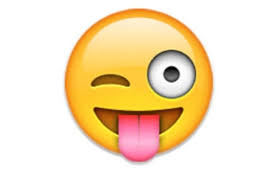 נַסּוּ לַחְשֹׁב עַל שֵׁם לַסִּפּוּר  
מִכֹּל הַמִּלִּים הַבָּאוֹת.
כִּבְשָׂהעִם
וְאִישׁ 
בְּעָיָה
 גָּדֵר
חִזְרוּ לִשְׁקוּפִית מְסַפֵּר2 כְּדֵי לִזְכֹּר אֵיךְ כּוֹתְבִים בְּתוֹךְ הָעִגּוּל.
הַסִּפּוּר שֶׁנְּלַמֵּד אוֹתוֹ נִקְרָא
גָּדֵר, כִּבְשָׂה וְאִישׁ עִם בְּעָיָה
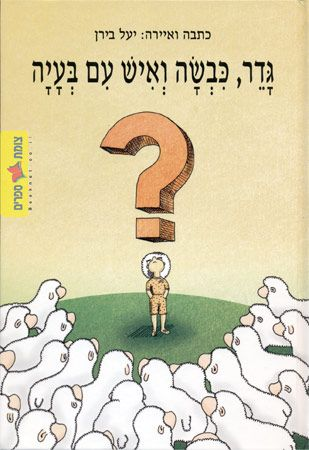 כְּדֵי לִשְׁמֹעַ אֶת הַסִּפּוּר לָחֲצוּ עַל הַקִּשּׁוּר הַבָּא
https://www.youtube.com/watch?v=ubiqRVKg0LM
כְּדֵי לְפוֹתֵחַ אֶת הַקִּשּׁוּר לָחֲצוּ עַל הַכַּפְתּוֹר הַיְּמָנִי בְּעַכְבָּר, בָּחֲרוּ מֵהָרְשִׁימָה שֶׁתּוֹפִיעַ מוּלְכֶם ב (פֶּתַח הַפַּר קִשּׁוּר).
לְמִי שֶׁרוֹצֶה לִקְרֹא אֶת הַסִּפּוּר
https://docs.google.com/a/etz.tzafonet.org.il/viewer?a=v&pid=sites&srcid=ZXR6LnR6YWZvbmV0Lm9yZy5pbHxwZXRvd2FoaGFzaGV2YXxneDo1ZjNjOTUyMmU1ZjMzZDU0
תַּעֲשׂוּ הֶעְתֵּק לַקִּשּׁוּר 
וְהַדְבֵּק בגוגל.
אַחֲרֵי שֶׁקְּרָאתֶם אֶת הַסִּפּוּר! לִפְנֵיכֶם 3 שְׁאֵלוֹת עַל הַסִּפּוּר בָּחֲרוּ בִּשְׁתִי שְׁאֵלוֹת וְעָנוּ עֲלֵיהֶם.
3-לְאֵיזֶה כִּבְשָׂה הֱיִיתֶם רוֹצִים להידמות וְלָמָּה?
2-אֵיזֶה כִּבְשָׂה נָהֲגָה נָכוֹן בְּיוֹתֵר לְדַעְתְּכֶם וּמַדּוּעַ?
1- עִם אֵיזֶה כִּבְשָׂהִ הזְדַּהֵיתֶם בִּמְיוחָד וּמַדּוּעַ?
מְשִׂימָה!  כִּתְבוּ בַּמְּרֻבָּע שֶׁנִּמְצָא עַל הַכִּבְשָׂה מָה לְמַדְתֶּם מֵהַשִּׁעוּר?